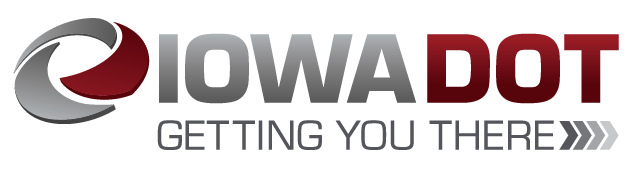 District 3
2022 Utility Meeting
[Speaker Notes: Thanks for inviting us to Discuss IA 10 and Jay Ave and the option of a roundabout]
Shane Tymkowicz
District 3 - Asst Dist. Engineer
shane.tymkowicz@iowadot.us
(712) 274-5834

Kelly Mulvihill
District 3 Utility Coordinator
kelly.mulvihill@iowadot.us
(712) 539-1268 Cell
(712) 274-5828 Office
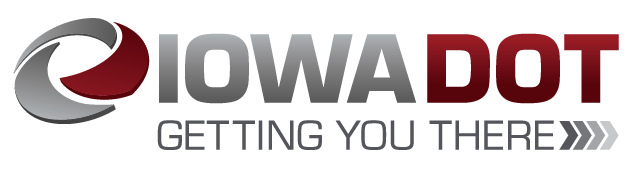 [Speaker Notes: Introduce Myself and Jason Klemme]
THANK YOU